Foundational concepts in fractions
Unit 3: Fractions as a measure
[Speaker Notes: Welcome to the third unit in the Foundational concepts in fractions course.
In this unit, you will consider in detail fractions as a measure.]
Fraction constructs
Fractions as a part-whole (Years 1 and 2) 
Fractions as a measure (Year 3)
Fractions as division (Year 6)
Fractions as operators (Year 6) 
Fractions as ratios (Year 7)
3
2
1
4
5
6
7
F
[Speaker Notes: Fractions can be thought of in different ways. Fractions can represent five different but interrelated fraction constructs — fractions as a part-whole, fractions as a measure, fractions as division, fractions as an operator and fractions as a ratio.

Reference: Adapted from Way, J n.d. ‘Big ideas’, Top Drawer Teachers: Resources for teachers of mathematics, Australian Association of Mathematics Teachers, https://topdrawer.aamt.edu.au/Fractions/Big-ideas.]
Foundational concepts in fractions
Course overview
Fractional thinking through   representations
Unit 1
Fractions as a part-whole	  Unit 2
      Fractions as a measure  	  Unit 3
[Speaker Notes: Foundational concepts in fractions rely on understanding the two fraction constructs shown on-screen, and these are the focus of this course.
Within the course:
Unit 1 explores the effective use of fractional representations that underpin the development of foundational concepts in fractions across Unit 2 and Unit 3.
Unit 2 addresses fractions as a part-whole. Understanding this construct involves students participating in activities such as finding equal parts of shapes or of a group of objects. 
This current unit, Unit 3, is based on fractions as a measure.]
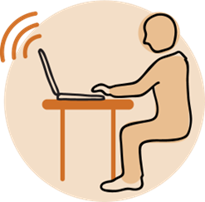 Before you begin
Access your Reflections on fractions summary document and record your current understanding of: 


You can add to these initial ideas as you work through the content in this unit.
Introducing fraction number lines
Access your version of the table Mathematical representations for fractional thinking and continue to add ideas for representing fractions as you work through this unit.
Establishing referents for fractions
Counting by fractions
Enhancing understanding of equivalent fractions
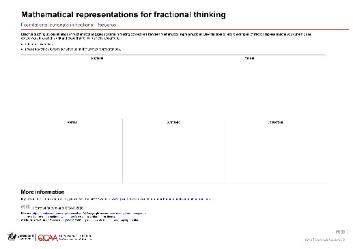 [Speaker Notes: Before you begin this unit:
access the Reflections on fractions document that you created in Unit 1, and record your current strategies to develop students’ understanding of fractions on a number line. In particular, consider
– introducing fraction number lines
– establishing referents for fractions
– counting by fractions
– enhancing understanding of equivalent fractions   
You can add to these initial ideas as you work through the content in the unit.
access the table Mathematical representations for fractional thinking that you created in Unit 1, and continue to record ideas for representing fractions.]
Learning goal
Develop understanding of foundational fractional concepts in Prep to Year 4.

Enhance targeted teaching strategies to improve student understanding.
[Speaker Notes: The learning goals for this unit are the same as for the entire course:
develop understanding of foundational fractional concepts in Prep to Year 4
enhance targeted teaching strategies to improve student understanding.]
Success criteria
Learning goal
Develop understanding of foundational fractional concepts in Prep to Year 4.

Enhance targeted teaching strategies to improve student understanding.
By the end of this unit, you should be able to:
describe the three main representation types related to fractions as a measurement
explain the teaching and learning sequence for fractions on a number line 
select teaching strategies to develop students’ understanding of fractions on a number line.
[Speaker Notes: By the end of this unit, Fractions as a measure, you should be able to:
describe the three main representation types related to fractions as a measurement
explain the teaching and learning sequence for fractions on a number line
select teaching strategies to develop students’ understanding of fractions on a number line, with a particular focus on
establishing referents for working with fractions on the number line
developing students’ understanding and skills in counting in fractions
using number lines to enhance understanding of equivalent fractions.]
Fractions as a measure construct
The fractions as a measure construct encompasses three main types of measure:
a part-whole segment of a line, region or volume that is considered one whole
a part-whole point on a line where the line is one whole
a point on a number line that has a zero point.
(Adapted from Mitchell & Horne 2011)
[Speaker Notes: The fractions as a measure construct encompasses three main types of measure. The first two types relate to part-whole understandings:
a part-whole segment of a line, region or volume that is considered one whole
a part-whole point on a line where the line is assumed to be the whole.
The third type is:
a point on a number line. Here we are thinking of fractions as numbers that have a position or ‘point’ on a number line.
While we will briefly examine the first two types that relate to part-whole representations, part-whole fractions as a measure has been covered in Unit 2 of this course. This unit focuses on fractions as a number with a point on a number line. 

Reference: Mitchell, A & Horne, M 2011, ‘Measurement matters: Fraction number lines and length concepts are related’, in J Way & J Bobis (eds), Fractions: Teaching for understanding, The Australian Association of Mathematics Teachers, Adelaide, pp. 52–62.]
1. Part-whole segment of a line, region     or volume
A fraction can be represented as a part-whole segment of a line, area or volume.
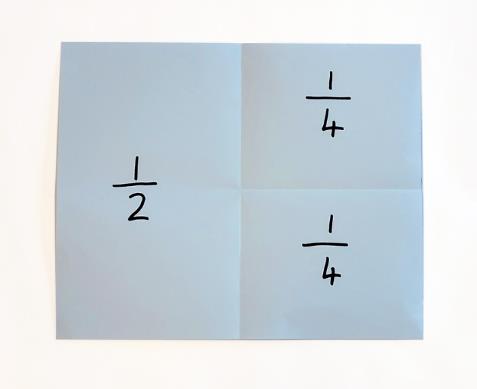 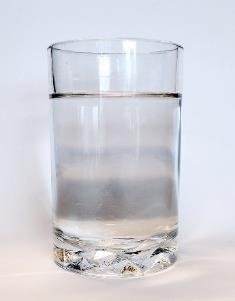 Repeating the segment four times fills the whole strip.
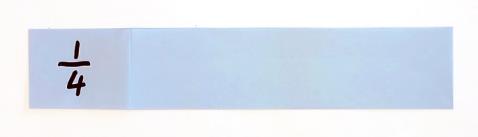 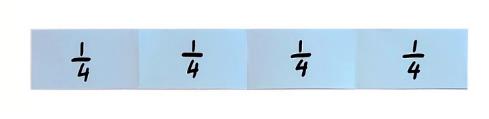 [Speaker Notes: The first way to think of fractions as a measure is as a part-whole segment of a line, area or volume. 
Early experiences build understanding by evenly partitioning linear models such as paper strips to produce fractional parts or measures of the whole strip. In the example shown, each quarter measures a segment that is one-quarter of the length of the whole strip.]
2. Part-whole point on a line
A fraction can be represented as a point on a line where the line is the whole. 




Early experiences that build understanding include folding pieces of string to locate fractional points along the string.
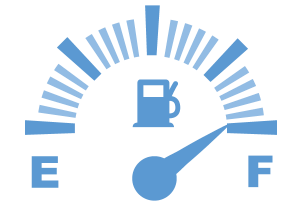 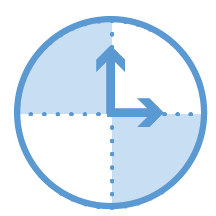 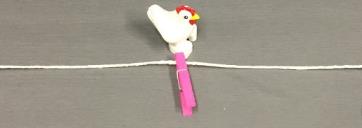 [Speaker Notes: The second way to think of fractions as a measure is as a part-whole point on a line, where the line represents the whole. This may also include other measurement scales with curved lines, such as clocks and gauges.
Early experiences that build understanding include folding pieces of string to locate fractional points along the string. In the example shown at the bottom of the screen, the marked point represents the measure of half the length of one whole piece of string.
These two forms of representation were covered in detail in Units 1 and 2.]
3. Fractions as a point on a number line
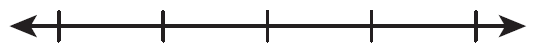 0
1
Dept of Education WA 2013, First Steps in Mathematics: Number — Book 1.
Number lines
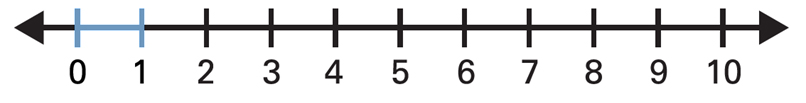 [Speaker Notes: Early-years students will have ordered, located and represented whole numbers on number lines, and may have used number lines to demonstrate thinking when operating with whole numbers. In Year 3, students may have used number lines to model and represent unit fractions and their multiples between 0 and 1. However, students may find fraction number lines conceptually difficult. Many students entering Year 4 find the concept that additional numbers exist between each whole number difficult. Students require the key understanding that fractions exist between any two numbers on the number line.]
Number lines
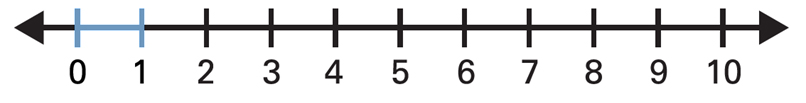 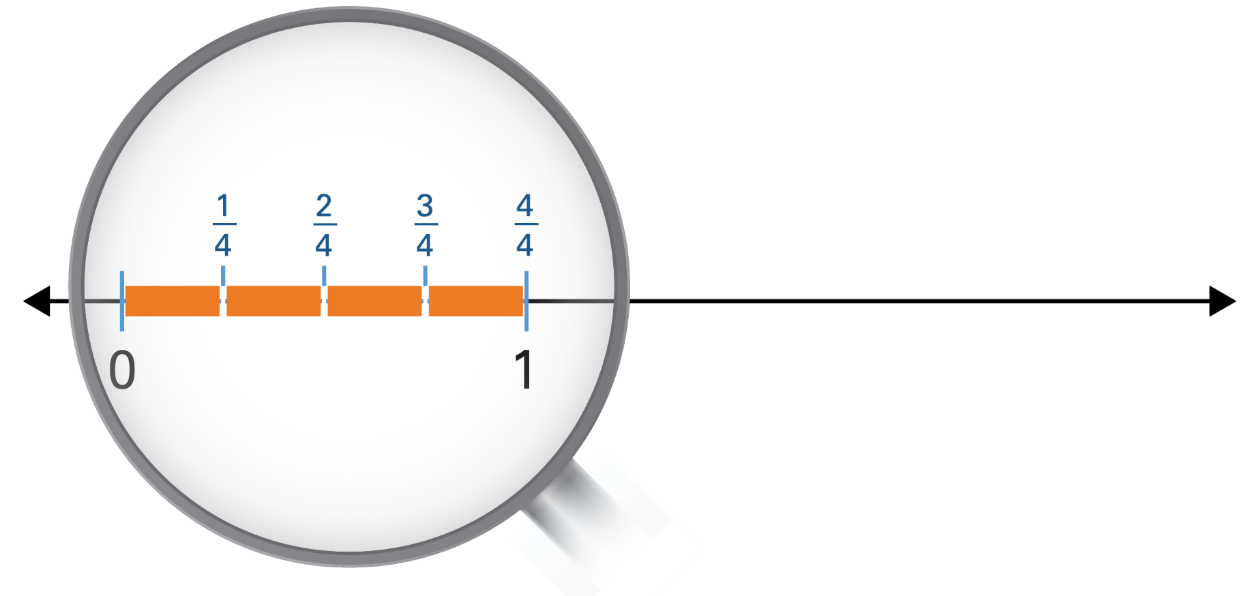 Partitioning the space between two whole numbers creates fractions.An infinite number of fractions can exist between each number.
[Speaker Notes: The space between two numbers on a number line can be partitioned or broken up into progressively smaller sections to create an infinite number of fractions. Students may struggle with this idea of an infinite number of fractions between 0 and 1, or any other two numbers. 
The rest of this unit explores how to support students to deepen their understanding of fractions as numbers on a number line. We will begin by examining references to fractions on a number line in the Australian Curriculum: Mathematics from Prep to Year 4.]
Fractions in the Australian Curriculum
Explicit references to fractions on a number line
Adapted from ACARA 2020
Fractions on a number line
Thinking of a fraction as a number on a number line is critical for developing fraction sense. 
Incorporating the use of the number line supports students in:
locating and representing fractions
recognising common equivalent fractions
counting by fractions, including counting with mixed numerals.
[Speaker Notes: Thinking of a fraction as a number on a number line is critical for developing fraction sense. 
The number line is a key tool used to represent fractions and develop the fractional thinking required in the Australian Curriculum by the end of Year 4. 
This unit explores the sequence of teaching and learning activities that incorporate the use of the number line and support students in: 
comparing and ordering fractions
recognising equivalent fractions
counting by fractions forward or backward along the number line, including with mixed numerals.]
Fractions between 0 and 1
Initially the focus of teaching and learning activities is on the fractions between 0 and 1, as reflected in the Year 3 content descriptions.
[Speaker Notes: Students have been using a number line to represent whole numbers since Year 1, where the achievement standard asks them to locate numbers to 100 on a number line. However, the shift to using this representation for fractions requires a sequenced introduction to ensure that students develop a deep conceptual understanding. 
Initially the focus of teaching and learning activities is on the fractions between 0 and 1, as reflected in the Year 3 content descriptions.]
Sequence of introduction
Bridging experiences
Help students to develop understanding of fractions as numbers by making connections to what they already know about fractions.
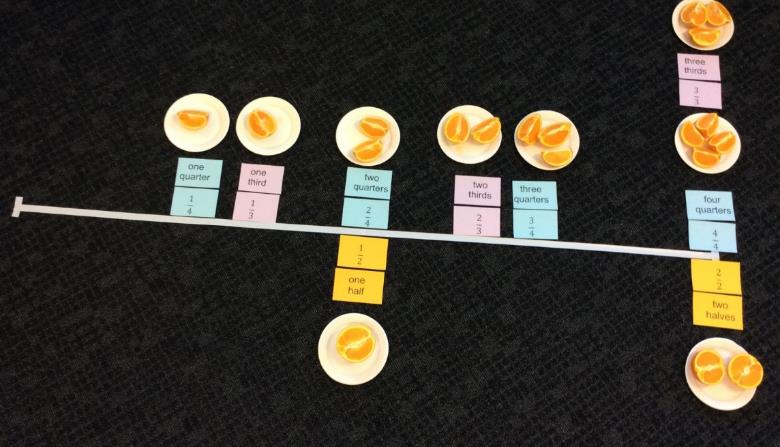 Creating a fraction number line
[Speaker Notes: Help students to develop understanding of fractions as numbers by making connections to what they already know about fractions.
We can achieve this by making explicit links to physical representations students have already encountered, as in the activity shown on-screen. 
This is a language-rich activity with student involvement, discussion and explanation encouraged at each step.
Students match the word and symbol form of a fraction and help to create a physical representation of a fraction using oranges.
This activity is explained in detail in the resource accompanying this unit, Creating a fraction number line.]
Sequence of introduction
Bridging experiences
‘The “fraction as a measure” idea is best demonstrated using a linear model. The measure model supports the understanding that a fraction is a number, with a position on a number line.’ 
Way, J n.d.
[Speaker Notes: As demonstrated in the previous activity, ‘[t]he “fraction as a measure” idea is best demonstrated using a linear model. The measure model supports the understanding that a fraction is a number, with a position on a number line.’

Reference: Way, J n.d. ‘Fractions as a measure’, Top Drawer Teachers: Resources for teachers of mathematics, Australian Association of Mathematics Teachers.]
Sequence of introduction
Bridging experiences
Using paper strips as linear representations is an effective way to demonstrate the partitioning and placement of fractions on a number line.
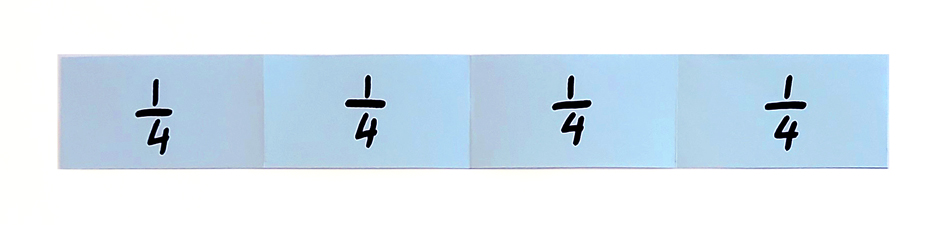 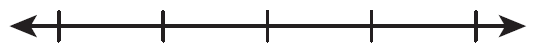 0
1
[Speaker Notes: Using paper strips as linear representations is an effective way to demonstrate the partitioning and placement of fractions on a number line. Making the connection between physical and visual representations promotes understanding of fractions as numbers on a number line.
Consider the example on-screen where a paper strip is folded into fourths or quarters.
By drawing a corresponding number line beneath the strip and marking 0 as the starting point and 1 as the end point, we can then locate all of the fourths fractions between 0 and 1. 
Draw students’ attention to the fact that the distance on the number line between zero and one is partitioned into four equal spaces.]
Sequence of introduction
Use similar number line experiences to those used with whole numbers.
Provide students with a range of teaching and learning experiences on pre-partitioned number lines, including:
counting in fractions along a number line
identifying fractions on a number line.
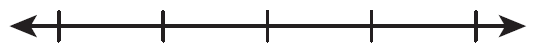 1
0
[Speaker Notes: Provide students with similar experiences to those used for whole numbers when working with number lines. Initially work with pre-partitioned number lines that have marked segments and include opportunities to:
count in fractions along a number line, building familiarity with the fraction sequence 
identify fractions on a number line by asking questions such as 
Can you point to one-quarter?
Where is three-quarters?]
Sequence of introduction
Use large-scale physical fraction number lines.
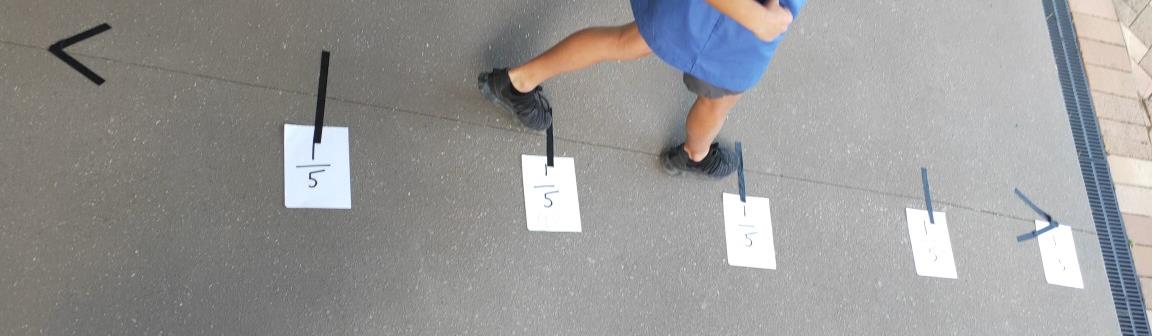 [Speaker Notes: Students may benefit from incorporating large-scale number lines, such as the one shown on-screen, that they can move along to complete various activities. Guide discussion during and after activities to clarify student thinking. Alternatives to explore the structure and relationships in a fraction number line include using painters tape on the floor or large number line mats. Students work as a whole class or in small groups with these physical representations of structured number lines to build familiarity before undertaking individual fraction number line activities.]
Sequence of introduction
Link the physical fraction number lines to visual representations.
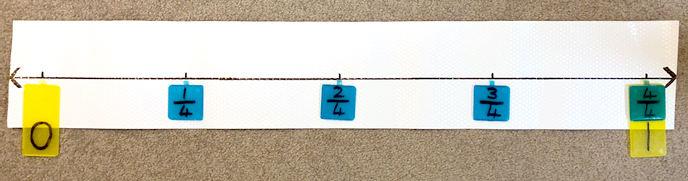 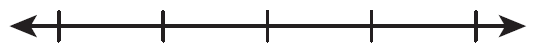 1
0
[Speaker Notes: Make explicit links to various representations of fraction number lines students have worked with already and the more formal visual representations. 
Using images of class or group work as the basis for creating these visual representations helps students to build connections.
Introduce students to halves and quarters before proceeding to thirds and fifths.
These activities build fluency in reading and saying fractions aloud, but also enhance understanding of the relative size and position of a fraction in relation to other fractions, and in relation to 0 and 1.]
Sequence of introduction
Gradually reduce the amount of number labels.
?
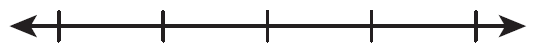 1
0
Model the explicit thinking behind decisions of what number to place in an ‘unknown’ space.
Encourage students to use number relationships to explain their thinking when choosing answers.
[Speaker Notes: Enhance students’ understanding of fractions as a number by using increasingly complex activities with fewer fractions included on the number line.
Make explicit the thinking behind decisions of what number to place in an ‘unknown’ space. In the example shown, we would model the thinking that two-fourths goes between one-fourth and three-fourths. In similar examples, we would ask students to use the number relationships to explain their thinking.]
Sequence of introduction
Gradually reduce the amount of number labels.
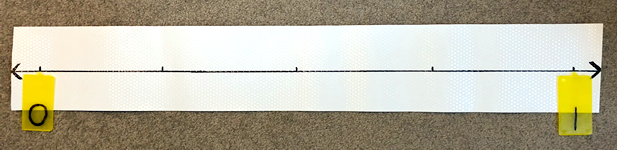 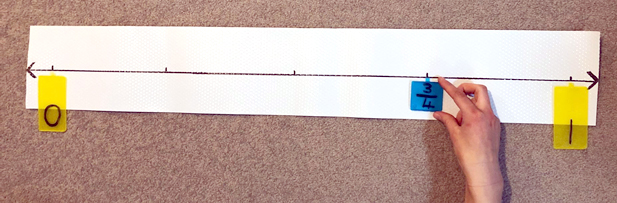 Students’ explanations of the strategies they used to place a fraction provide an insight into their level of fractional number sense.
[Speaker Notes: Eventually, remove all the fractional numbers, but leave in the partitions. Ask students to place given fractions such as three-quarters on the line and explain the strategies they used to decide where the fraction should be placed.
For example, students may:
count up in fourths from 0
recognise two-fourths as the halfway point between 0 and 1, and count on from there 
jump back one-fourth from one whole.
Each strategy is valid, but you can see how the strategies students choose provide insight into their level of fractional number sense.]
Sequence of introduction
Open number lines
Model how to partition the distance between 1 and 0 to identify the position of fractions. For example, when locating fourths we create four equal parts by:
first partitioning into two equal parts
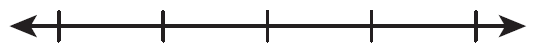 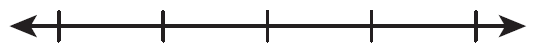 1
1
0
0
[Speaker Notes: Support transitioning to empty number lines that have no marked partitions by using think-alouds. Emphasise that a number line measures the distance from 0, and the focus is on the spaces between the marks used to partition the line. Students begin by partitioning numbers between 0 and 1. 
Explicitly make the link to previous work folding and marking physical linear representations such as paper strips or string. Emphasise that the number of parts the number line space is divided into determines the fraction name: fourths means four parts, thirds means three parts etc.
For example, when working with fourths or quarters, model how to partition the distance between 1 and 0 into four equal parts by:
first partitioning into two equal parts by finding the halfway point]
Sequence of introduction
Open number lines
then halving each of these creates four even parts or fourths

the fourths fractions between 0 and 1 can now be named.
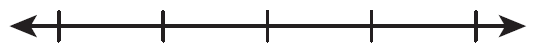 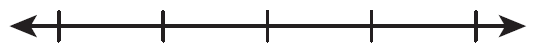 0
0
1
1
[Speaker Notes: The next step is to halve each of these partitions to create four even parts or fourths.
The fourths fractions between 0 and 1 can now be named.]
Establishing fraction referents
Initially use physical representations to help establish simple commonly used fractions as referents or benchmarks.
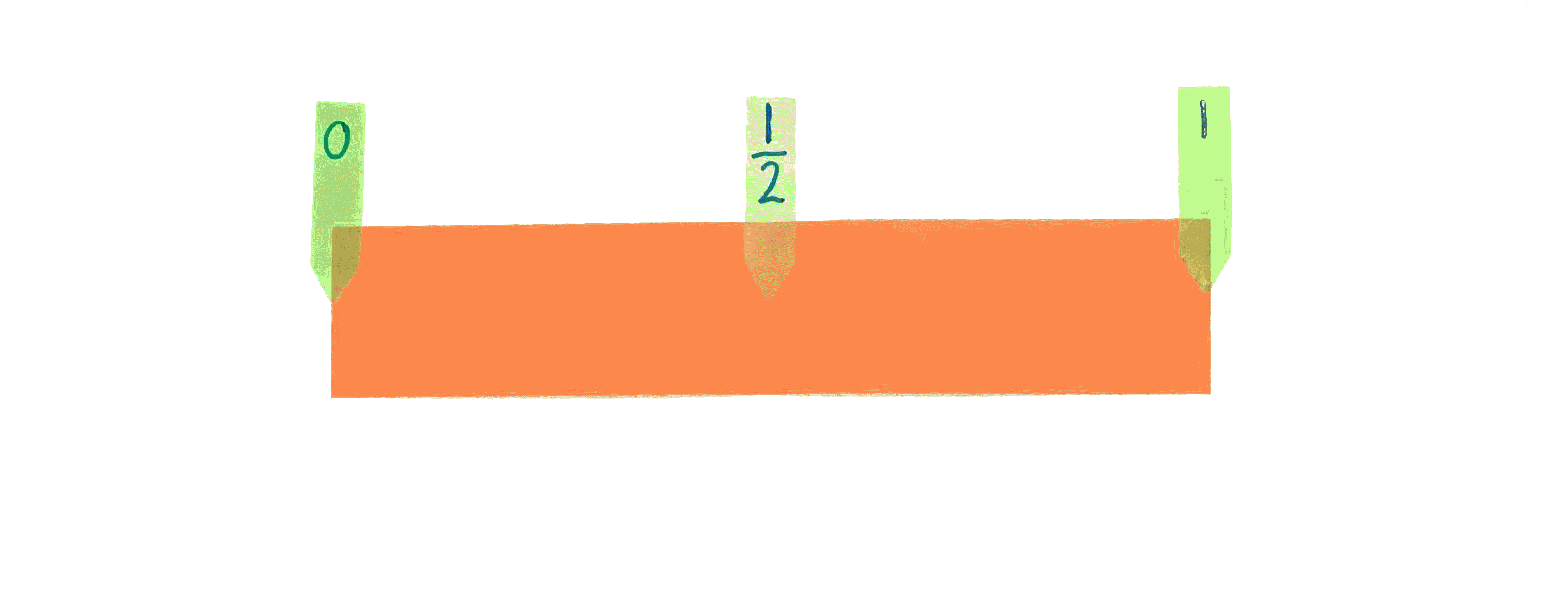 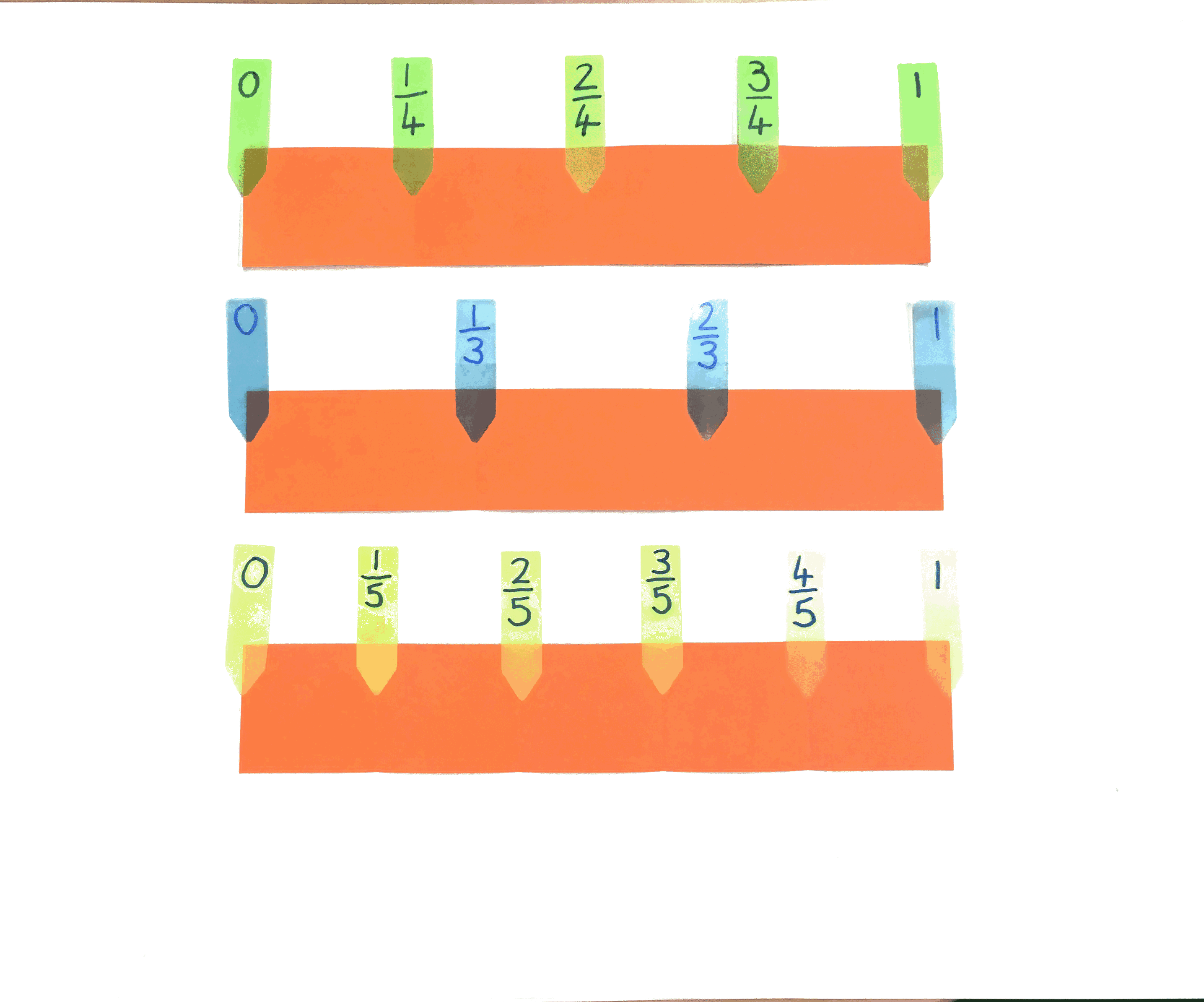 Establishing fraction referents
Present visual representations and encourage students to compare the various fraction referents.
[Speaker Notes: Presenting visual number line representations of the relative size and relative location of these fractions referents helps students to develop the mental visualisation skills necessary to compare and order fractions.]
Establishing fraction referents
Focus students’ attention on the relationship between various fraction referents by displaying a visual and using questioning.
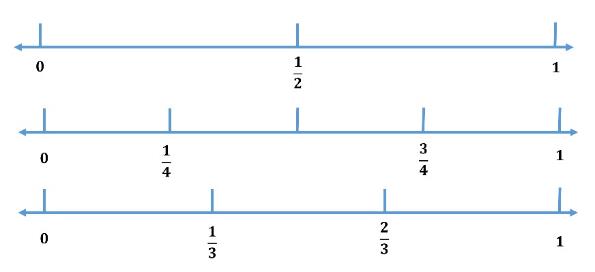 Establishing fraction referents
Alternatively, pose open questions such as:

What do you notice?
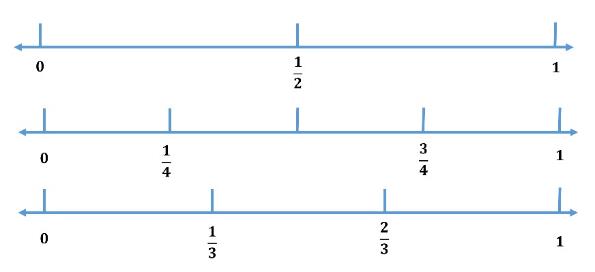 [Speaker Notes: Alternatively, pose more open questions such as ‘What do you notice?’ and record students’ observations.]
Establishing fraction referents
Alternatively, pose open questions such as:
What do you notice?
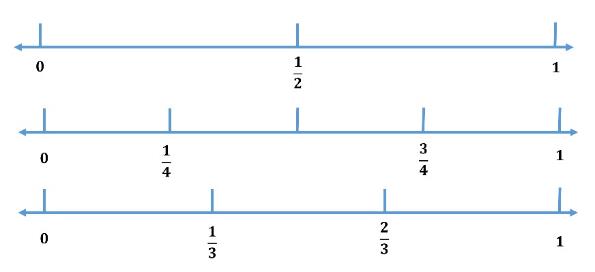 [Speaker Notes: Some possible student observations for the visual shown here are recorded on-screen.
The aim is for students to eventually be able to use this knowledge to locate a fraction on an open number line.]
Using referents to locate fractions on a number line
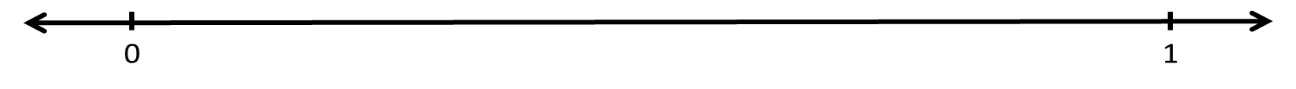 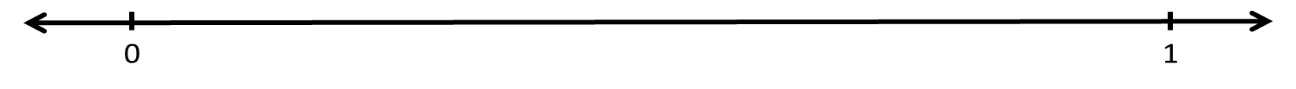 [Speaker Notes: As with whole numbers, it is important to support students in the move from using pre-partitioned number lines to open number lines, and developing referents for locating fractions helps with this process. In the example on-screen where we are asked to locate one-quarter, we would first consider where one-half would be.]
Using referents to locate fractions on a number line
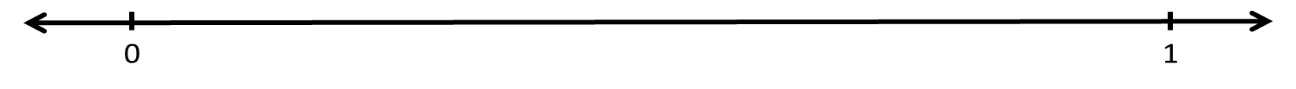 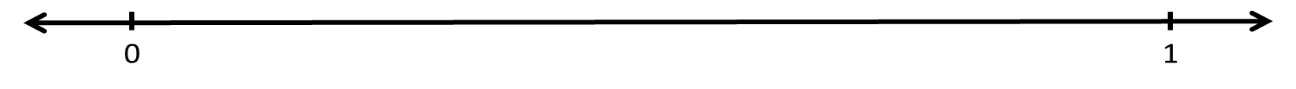 Using referents to locate fractions on a number line
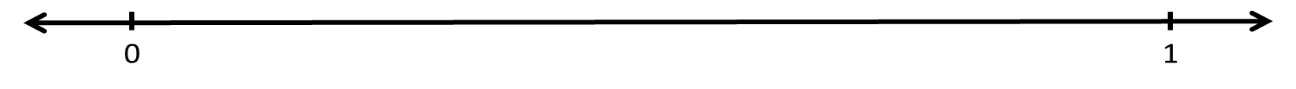 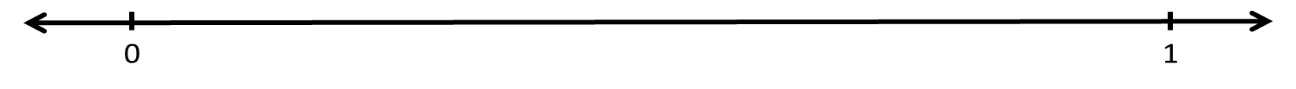 [Speaker Notes: We have now placed one-quarter.]
Using referents to locate fractions on a number line
Pegged number lines
Attach starting and end points to a string number line: in this case 0 and 1.
Have a student:
estimate and mark the location of a given fraction on the line
explain their reasoning.
Invite others to share how the exact location of the fraction could be found and check placement.
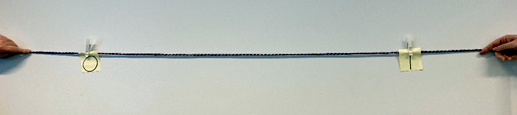 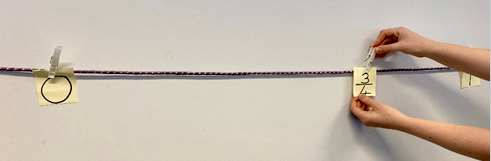 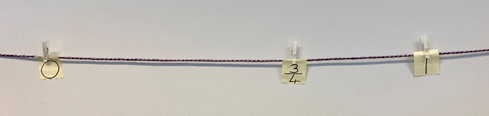 Fractions beyond 1
Extend understanding of fractions on a number line by working with fractions beyond 1.
Year 4 content description: Count by quarters, halves and thirds, including with mixed numerals. Locate and represent these fractions on a number line.
[Speaker Notes: Our initial focus has been on fractions that fall between 0 and 1. 
In Year 4, we would then work through similar activities with fractions beyond 1.]
Fractions beyond 1
Provide opportunities to:
partition a number line
count in fractions along a number line
identify ‘missing’ fractions on a number line and justify choices.
0
1
2
[Speaker Notes: Building on students’ experiences with fractions between 0 and 1, use an extended range of fractions to explore relative size, relative location and equivalence of fractions.
Students will benefit from opportunities to:
partition a number line
count in fractions along a number line
identify ‘missing’ fractions on a number line and justify choices.]
Fractions beyond 1
Create an open number line with string and use markers to identify key points on the line.
Label the end points of the number line.
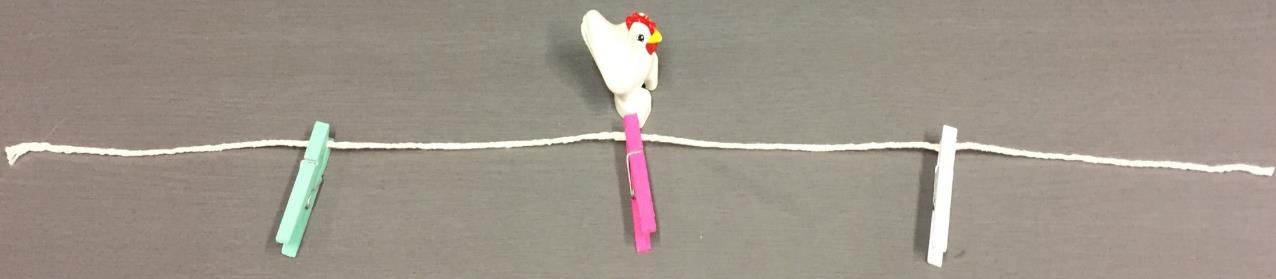 0
1
Ask: Can students correctly label the place where the chicken is standing?
[Speaker Notes: The next activity sequence focuses on relative size, relative location and equivalence of fractions. It moves from considering numbers between 0 and 1 to using a similar procedure to work with fractions beyond 1.]
Fractions beyond 1
Ask: Can students correctly label the other two markers on the line?
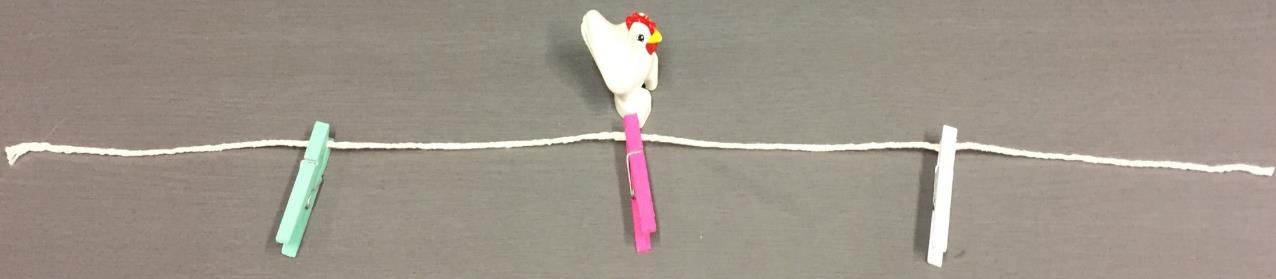 0
1
Fractions beyond 1
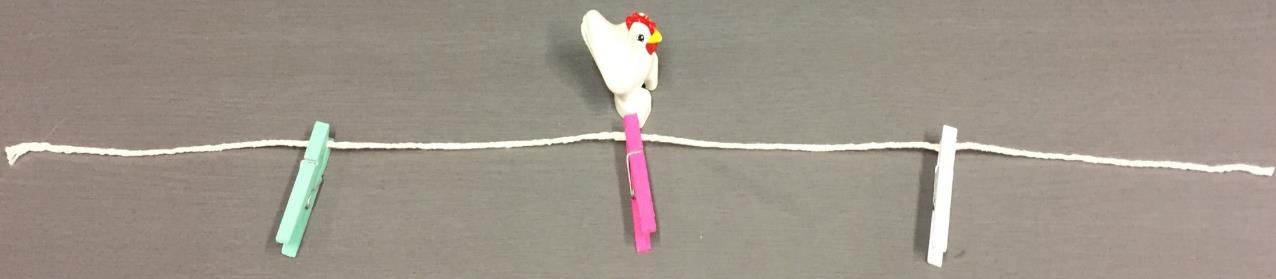 0
1
[Speaker Notes: At each stage, provide opportunities for students to discuss their reasons for naming each marked point.
You can use the same process for other fraction families, e.g. thirds or fifths.]
Fractions beyond 1
What will it look like if we change the end point to 2?
Ask: Can students correctly label the markers on the line?
2
?
?
?
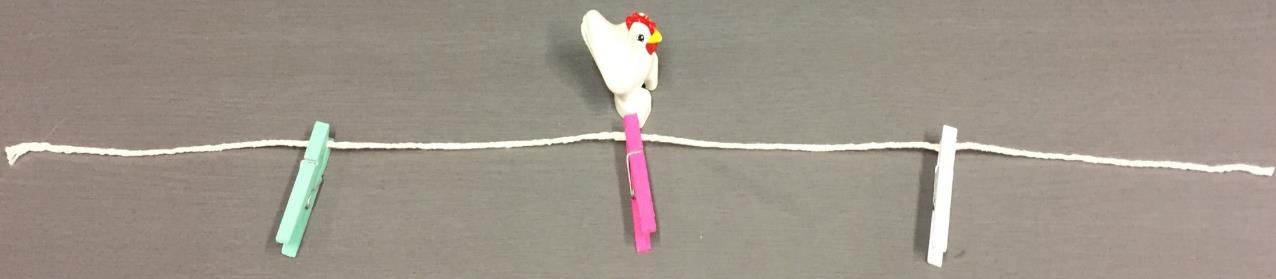 0
1
[Speaker Notes: Once students have developed a sense of the relative size and location of fractions between 0 and 1, use a similar procedure to work with fractions beyond 1.]
Counting fractions beyond 1
Provide opportunities to count in fractions and mixed numbers.







Initially, use visual representations as a scaffold for counting and draw students’ attention to links between the two models of counting.
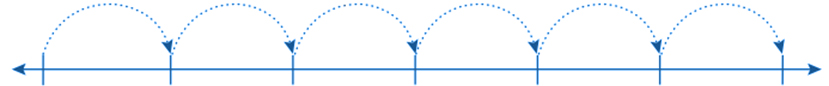 0
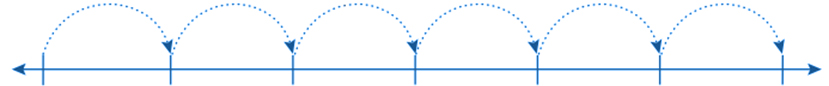 3
2
0
[Speaker Notes: Provide multiple opportunities for students to develop fluency in counting with fractions and mixed numbers.
Initially, use visual representations as a scaffold to support students’ counting in fractions and draw attention to the links between the two models of counting.]
Equivalent fractions
Students can be taught fairly quickly to produce equivalent fractions by rote. However, learning by rote does not ensure understanding, so students may forget what they learnt just as easily.
× 2
is the same as
× 2
[Speaker Notes: As discussed in Unit 2, students can be taught fairly quickly to produce equivalent fractions by rote. However, this does not ensure understanding, so students may forget the rote procedure just as easily. 
Unit 2 examined strategies for using part-whole representations to explore equivalent fractions. Number line representations of fractions with related denominators are another powerful way to build on this and reinforce the relationships between equivalent fractions.]
Equivalence
Compare counting patterns between related denominators to explore relationships and equivalence.
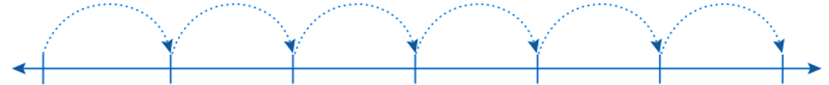 0
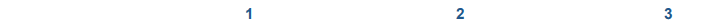 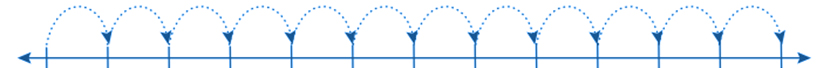 0
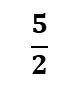 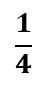 Equivalence
Explicitly model forming an equivalent fraction by splitting or merging partitions of the original fraction.
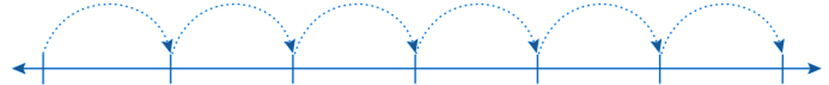 0
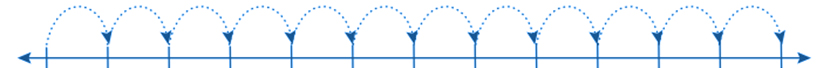 0
1		                              2
Equivalence
‘The exploration of equivalence allows students to develop an understanding of equivalent fractions as simply being a different way of naming the same quantity; it also supports them in viewing the fraction as a numeric value.’
(Bruce et al. 2013)
[Speaker Notes: After reviewing the literature, Dr Catherine Bruce and her colleagues concluded that ‘[t]he exploration of equivalence allows students to develop an understanding of equivalent fractions as simply being a different way of naming the same quantity; it also supports them in viewing the fraction as a numeric value’. 

Reference: Bruce, C, Chang, D, Flynn, T & Yearley, S 2013, Foundations to Learning and Teaching Fractions: Addition and subtraction, (literature review), 21 June, Ontario Ministry of Education, www.edugains.ca/resourcesMath/CE/LessonsSupports/Fractions/FoundationstoLearningandTeachingFractions.pdf.]
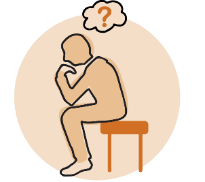 Review of Unit 3
Reflect on the work you have engaged with in this unit.
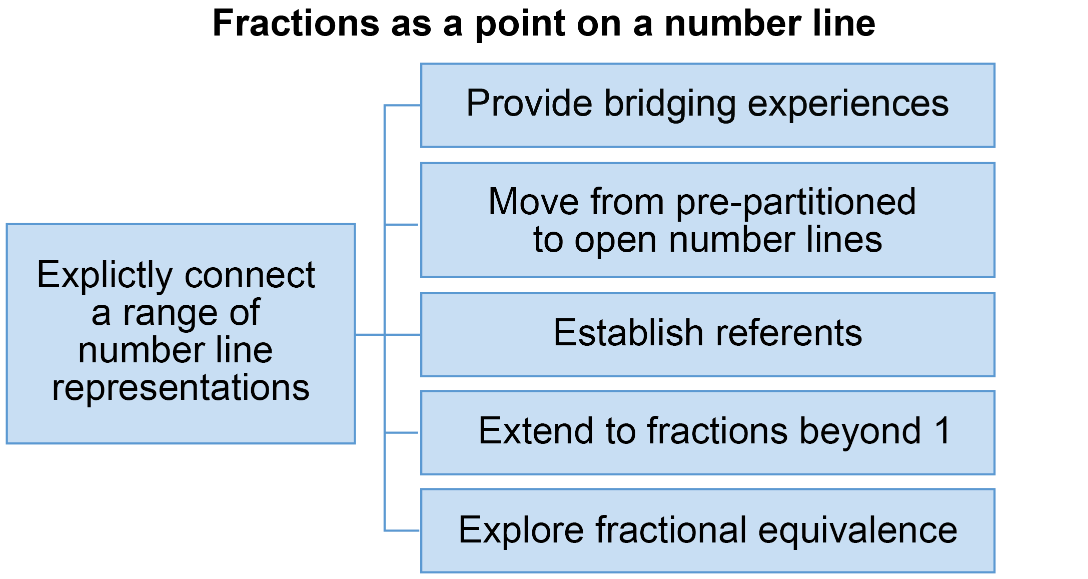 [Speaker Notes: Congratulations on completing Unit 3 in the course Foundational concepts in fractions. 
On-screen is a brief review of the main concepts addressed in the unit. 
This unit focused on fractions as a point on a number line. It explored a suggested sequence of teaching and learning experiences that all involved explicitly connecting a range of number line representations to build student understanding. These included:
providing bridging experiences
moving from pre-partitioned to open number lines
establishing referents
extending to fractions beyond 1
exploring fractional equivalence.]
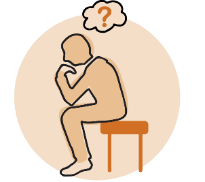 Review of Unit 3 success criteria
You should now be able to:
describe the three main representation types related to fractions as a measurement
explain the teaching and learning sequence for fractions on a number line
select teaching strategies to develop students’ understanding of fractions on a number line.
[Speaker Notes: After completing this unit, you should now be able to:
describe the three main representation types related to fractions as a measurement
explain the teaching and learning sequence for fractions on a number line
select teaching strategies to develop students’ understanding of fractions on a number line, with particular focus on
– establishing referents for working with fractions on a number line
– developing students’ understanding and skills in counting in fractions
– using number lines to enhance understanding of equivalent fractions.]
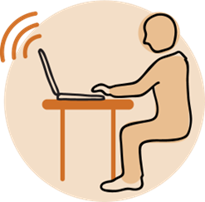 Implications for your context
Reflect on the information covered in this unit about developing students’ understanding of fractions on a number line.

What are your main takeaways from the topics that you considered at the start of the unit?








Record one key thing from two of the topics that you will try as a result of your learning.
A sequence to introduce fraction number lines
Establishing referents for fractions
Enhancing understanding of equivalent fractions
Counting by fractions
[Speaker Notes: On-screen are the main topics that you considered at the start of the unit in your Reflections on fractions summary. 
Look back on your notes and the information covered in this unit to:
reflect on the main takeaways you gained from the unit
record or highlight these in your notes
choose at least one key thing from two of the topics that you want to try as a result of your learning.]
Final reflections on the course
Review your notes from each unit and consider the content you have engaged with across the course. 

In your final reflection, record the following:
three key things I have learnt
two teaching and learning activities I want to try
one key idea that I want to incorporate into my teaching of fractions to enhance students’ understanding.
[Speaker Notes: Congratulations on completing the Foundational concepts in fractions course. 
We recommend that you take some time to consider the work you have engaged with across the three units of the course by reviewing the notes you recorded in these documents: 
Reflections on fractions
Mathematical representations for fractional thinking
Key concepts underpinning fractional thinking.
As a final reflection on the course, record the following:
three key things I have learnt
two teaching and learning activities I want to try
one key idea that I want to incorporate into my teaching of fractions to enhance students’ understanding of fractions.
You may like to discuss these with a colleague.]
References
Australian Curriculum, Assessment and Reporting Authority (ACARA), Australian Curriculum, www.australiancurriculum.edu.au. 
Bruce, C, Chang, D, Flynn, T & Yearley, S 2013, Foundations to Learning and Teaching Fractions: Addition and subtraction, (literature review), 21 June, Ontario Ministry of Education, www.edugains.ca/resourcesMath/CE/LessonsSupports/Fractions/FoundationstoLearningandTeachingFractions.pdf. 
Mitchell, A & Horne, M 2011, ‘Measurement matters: Fraction number lines and length concepts are related’, in J Way & J Bobis (eds), Fractions: Teaching for understanding, The Australian Association of Mathematics Teachers, Adelaide, pp. 52–62. 
Way, J n.d. ‘Big ideas’, Top Drawer Teachers: Resources for teachers of mathematics, Australian Association of Mathematics Teachers, https://topdrawer.aamt.edu.au/Fractions/Big-ideas. 
Way, J n.d. ‘Fractions as a measure’, Top Drawer Teachers: Resources for teachers of mathematics, Australian Association of Mathematics Teachers, https://topdrawer.aamt.edu.au/Fractions/Big-ideas/Fractions-as-a-measure 
Western Australia Department of Education 2013, First Steps in Mathematics: Number — Book 1, http://det.wa.edu.au/stepsresources/detcms/education/stepsresources/first-steps-mathematics/number--book-1.en?cat-id=13603739.
Acknowledgments
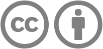 © State of Queensland (QCAA) 2020
Licence: https://creativecommons.org/licenses/by/4.0 | Copyright notice: www.qcaa.qld.edu.au/copyright — lists the full terms and conditions, which specify certain exceptions to the licence. | Attribution: ‘© State of Queensland (QCAA) 2020’ — please include the link to our copyright notice.
Other copyright material in this publication is listed below:
Slide 2: Adapted from Way, J n.d. ‘Big ideas’, Top Drawer Teachers: Resources for teachers of mathematics, Published by the Australian Association of Mathematics Teachers, https://topdrawer.aamt.edu.au/Fractions/Big-ideas. Used with permission. 
Slide 7: Adapted from Mitchell, A & Horne, M 2011, ‘Measurement matters: Fraction number lines and length concepts are related’, in J Way & J Bobis (eds), Fractions: Teaching for understanding, The Australian Association of Mathematics Teachers, Adelaide, pp. 52–62. 
Slide 10: Dept of Education WA 2013, First Steps in Mathematics: Number — Book 1. 
Slide 13: ‘Extract of Australian Curriculum © ACARA 2010–2019, licensed under CC BY 4.0. For the latest information and additional terms of use, please check the Australian Curriculum website and its copyright notice.
Slide 17: Way, J n.d. ‘Fractions as a measure’, Top Drawer Teachers: Resources for teachers of mathematics, Australian Association of Mathematics Teachers, https://topdrawer.aamt.edu.au/Fractions/Big-ideas/Fractions-as-a-measure. Used with permission. 
Slide 45: Bruce, C, Chang, D, Flynn, T & Yearley, S 2013, Foundations to Learning and Teaching Fractions: Addition and subtraction, (literature review), 21 June, Ontario Ministry of Education.
QCAA social media